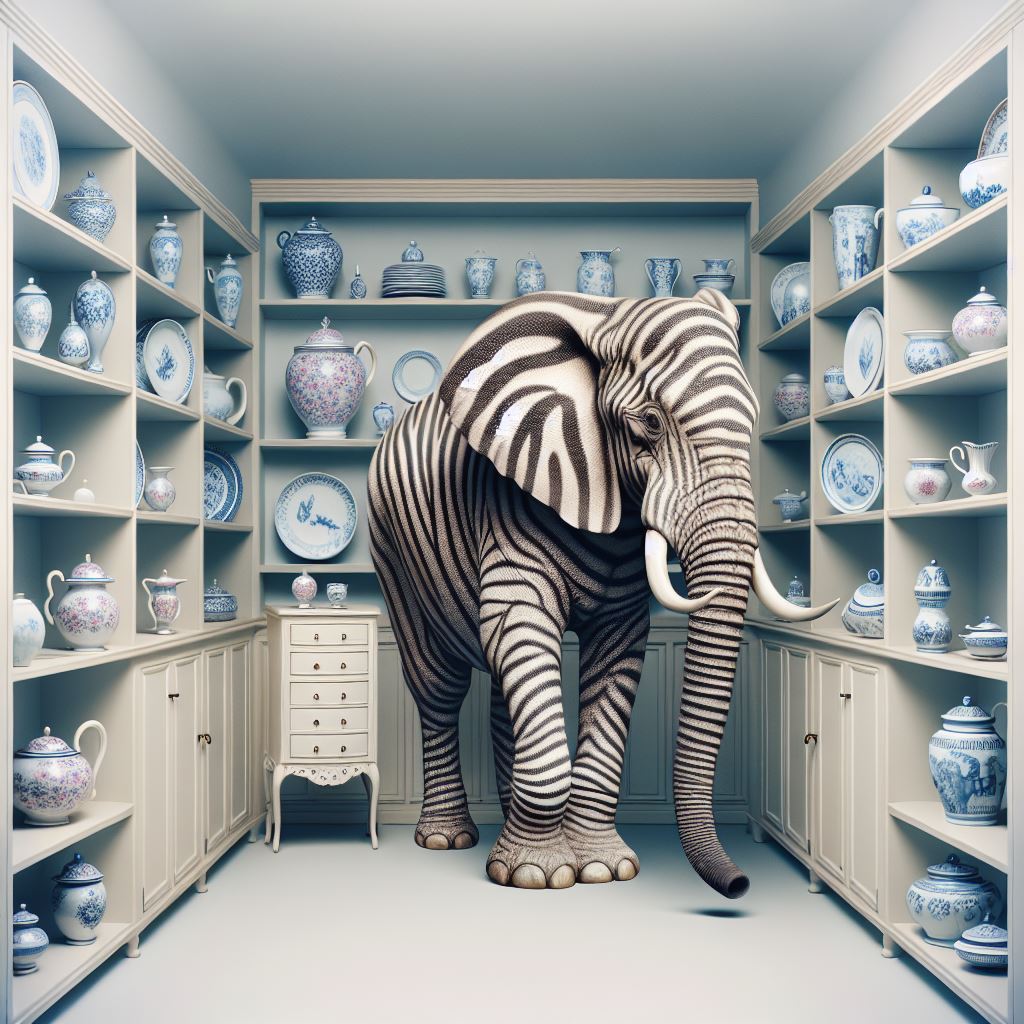 Kritisk
anvendelse 
af AI med den naturviden-
skabelige 
metode
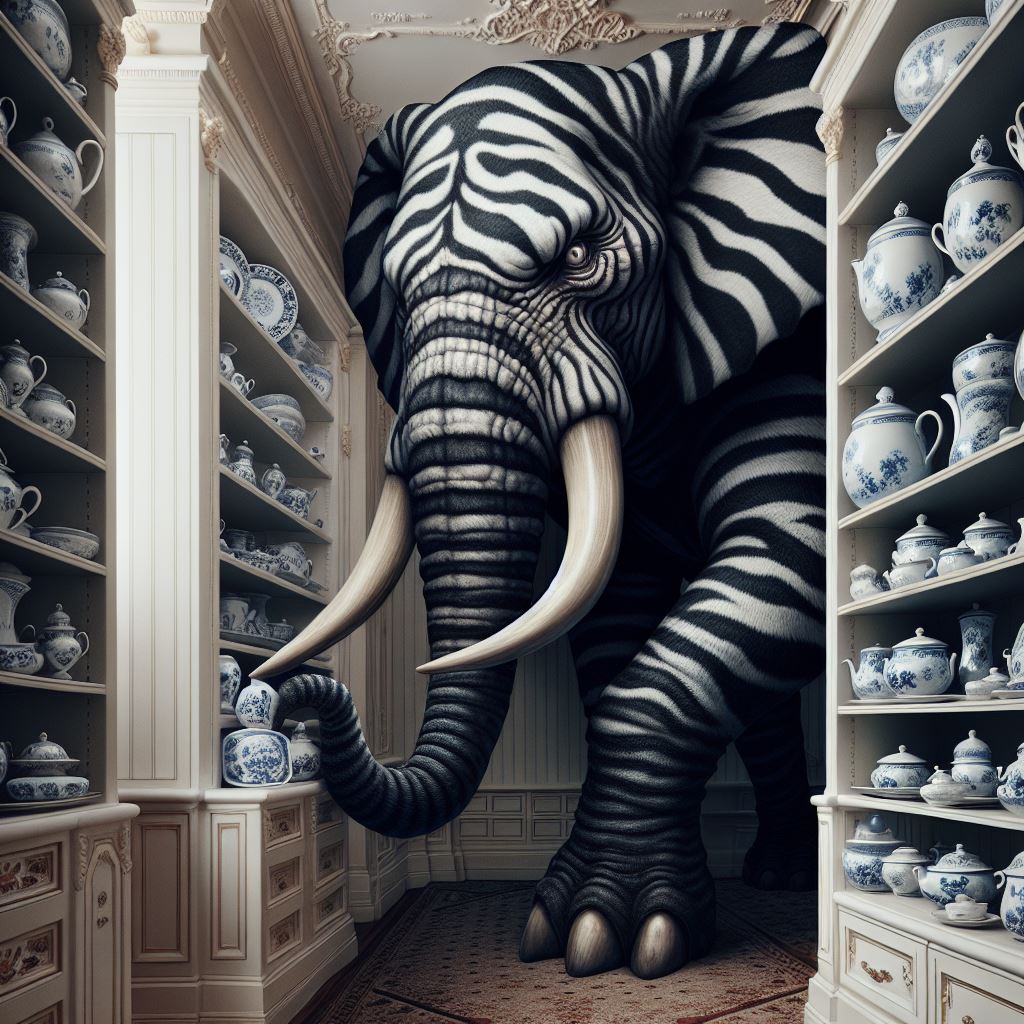 GAI kan producere tekst, der virker overbevisende, men som også kan være forkert, ufuldstændig eller baseret på forudindtagede synspunkter, som du skal forholde dig kritisk til.
Du skal forholde dig kritisk til det svar, du får fra GAI, på samme måde som du gør med andre videnskabelige artikler og kilder.
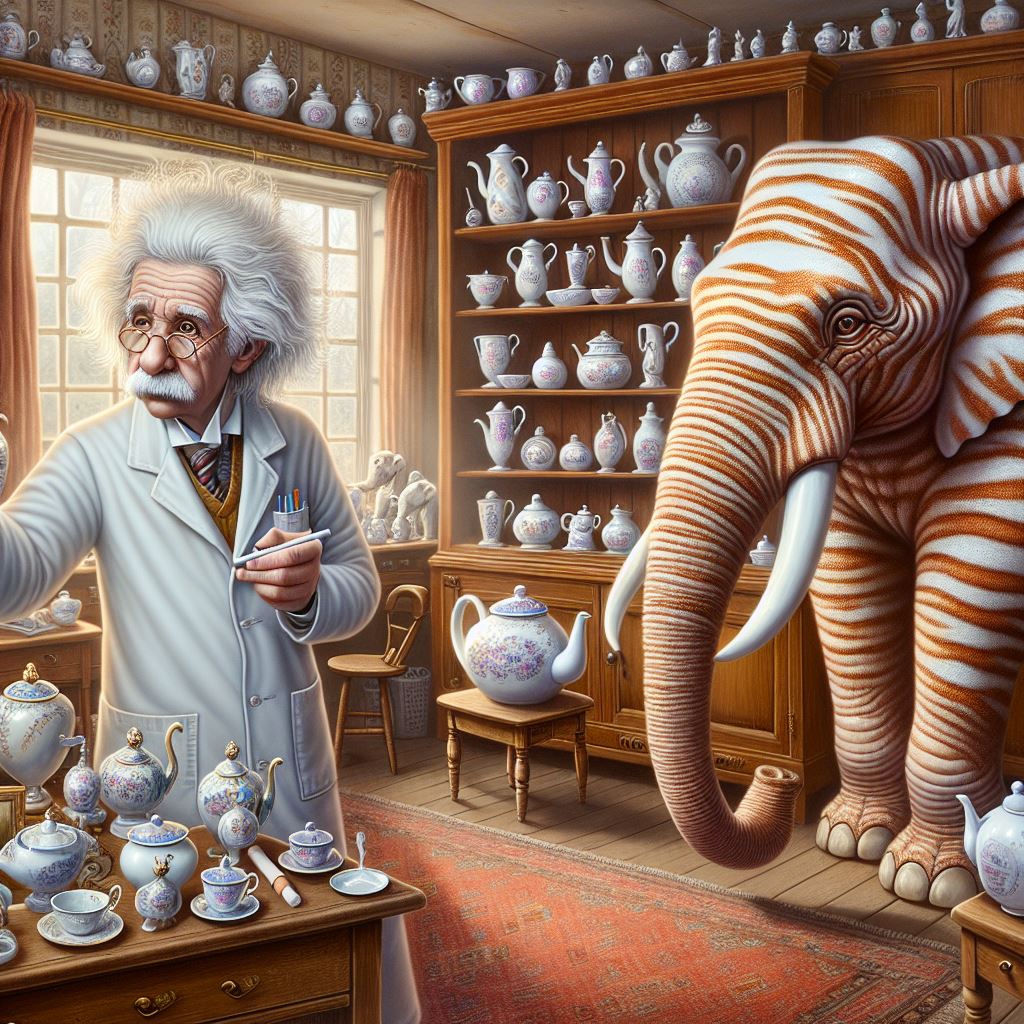 Sprogmodeller tænker ikke – derfor må vi gøre det for modellen.
Tillader et studies procedure, måleudstyr, spørgsmål, analyser osv. forskeren at måle det, som studiet er designet til at måle.
Kan et studies resultater generaliseres til de situationer og fænomener, som studiet forsøger at undersøge ude i den virkelige verden.
Analysere eksperimentielle data i forhold til hypotese
Opstille en hypotese for et (nyt) eksperiment
Designe og udføre eksperimentet
Resultater
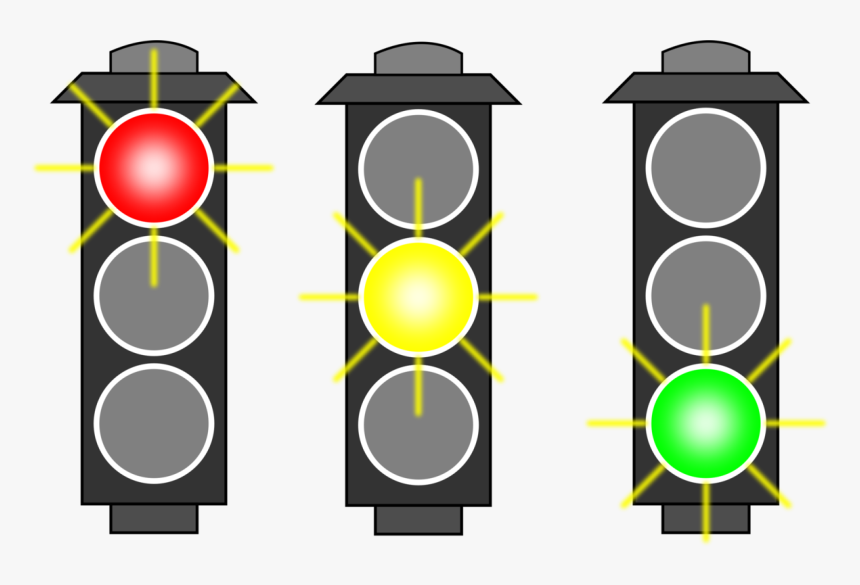 Intern validitet
Ekstern validitet
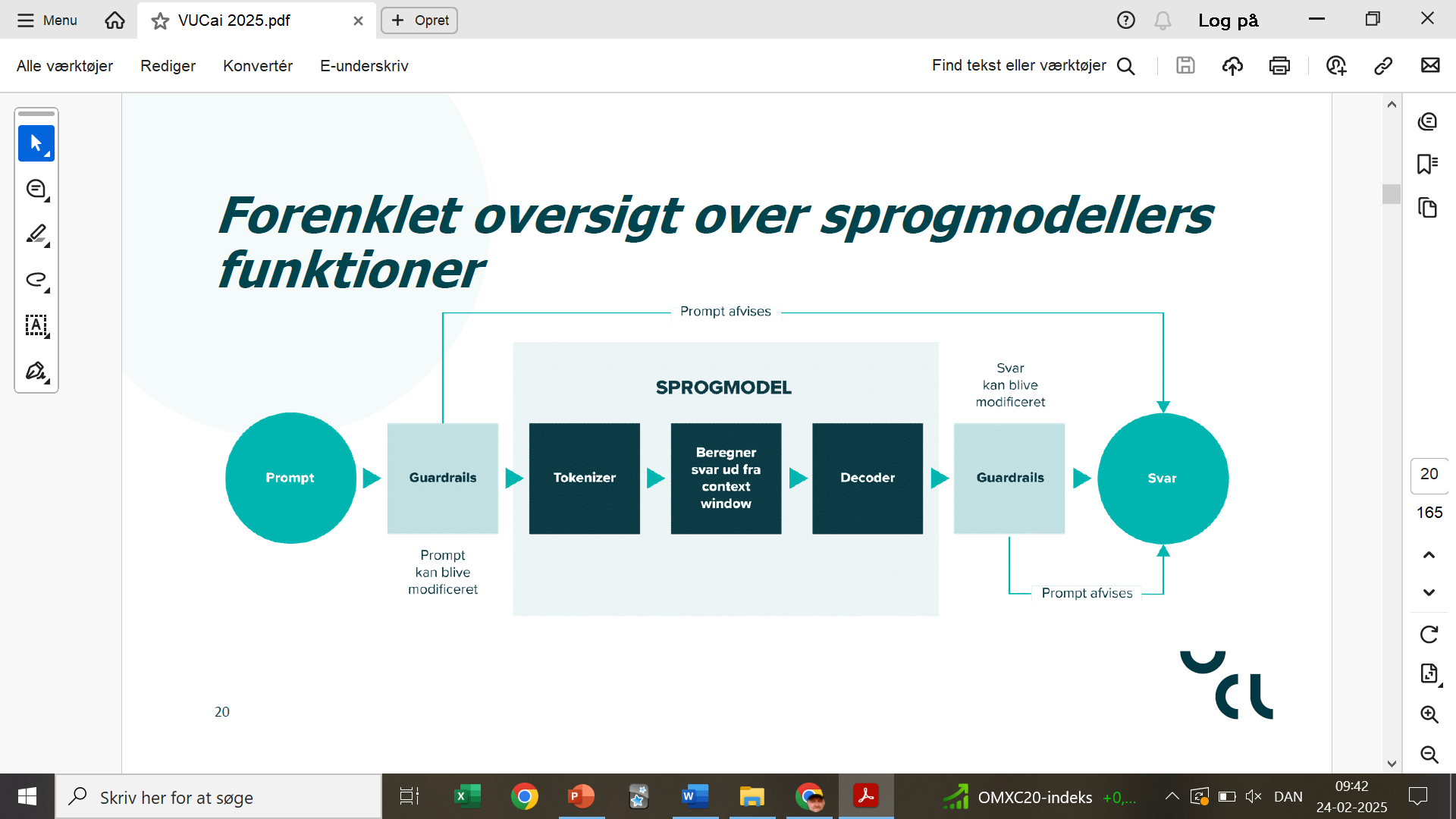 Vælge chat botten og skrive promoten
Hvad er problemstillingen eller emnet?
Analysere chatbottens svar/hypotese
Chatbottens svar/ hypotese
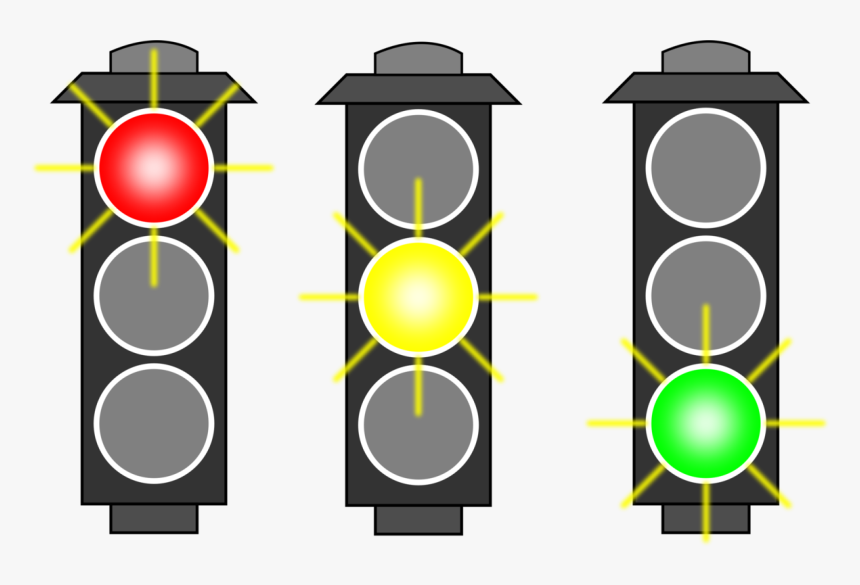 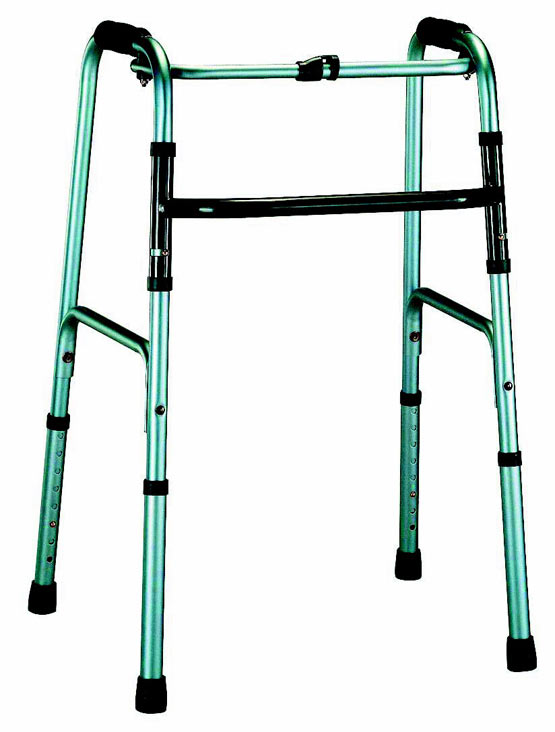 Intern validitet
Ekstern validitet
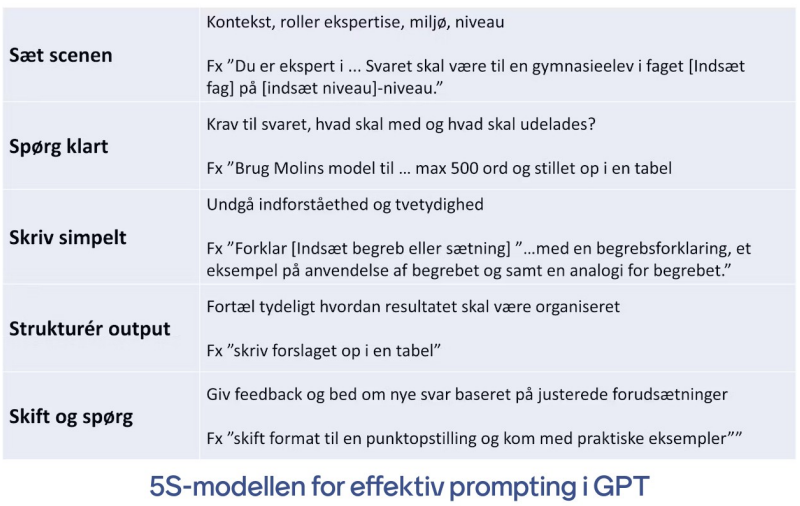 SOLO taksonomien
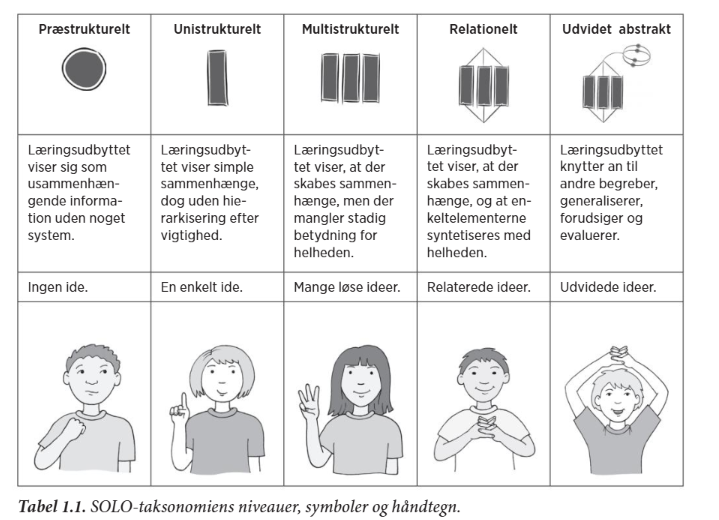 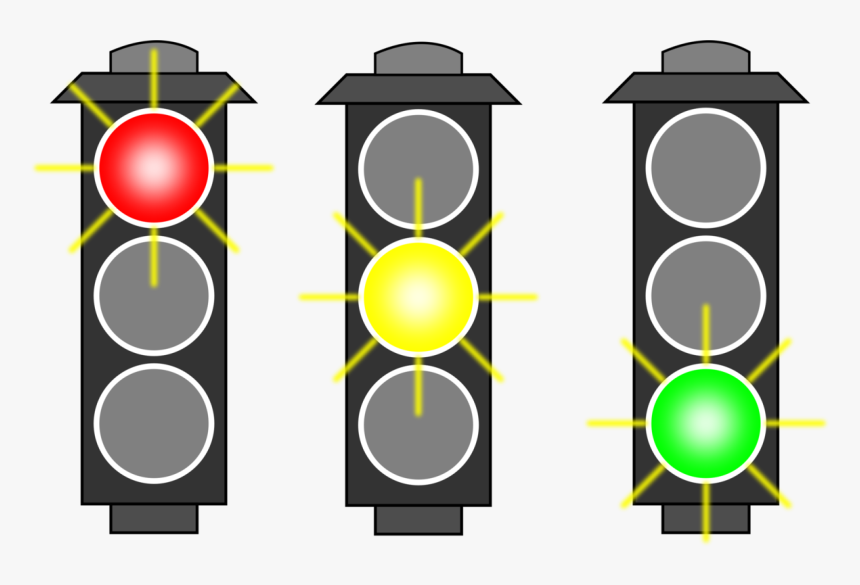 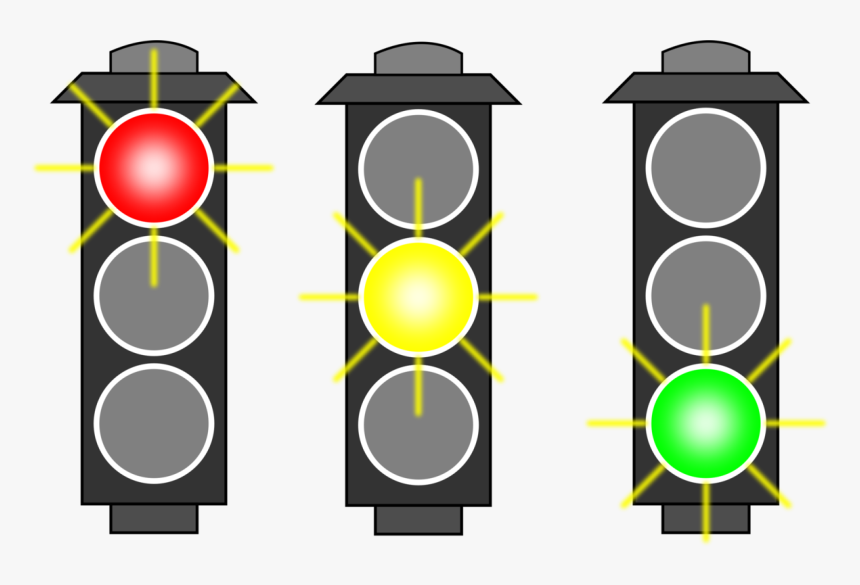 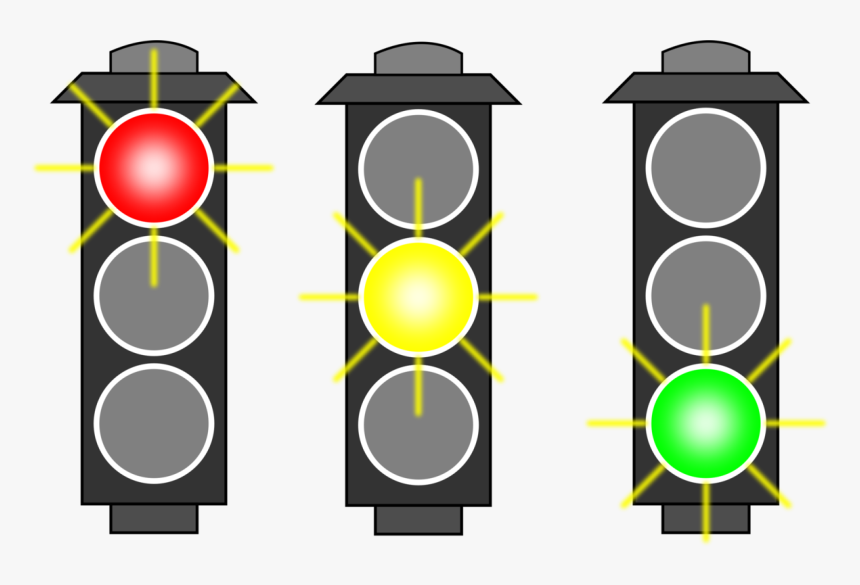 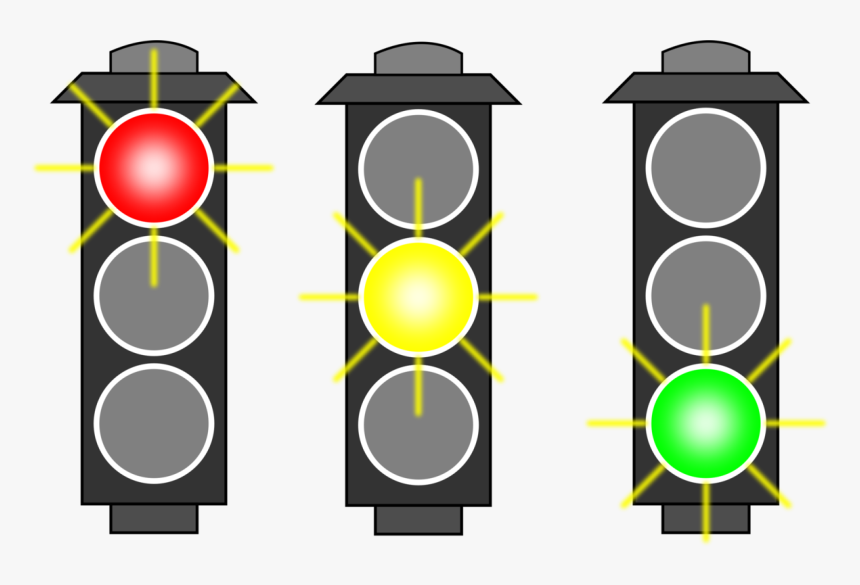 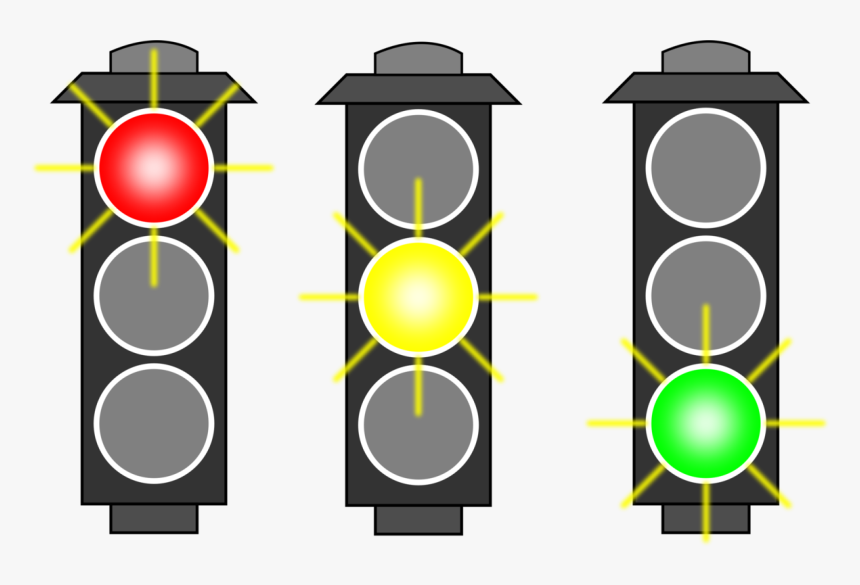 Prompt: 
Hvad er biodiversitet?
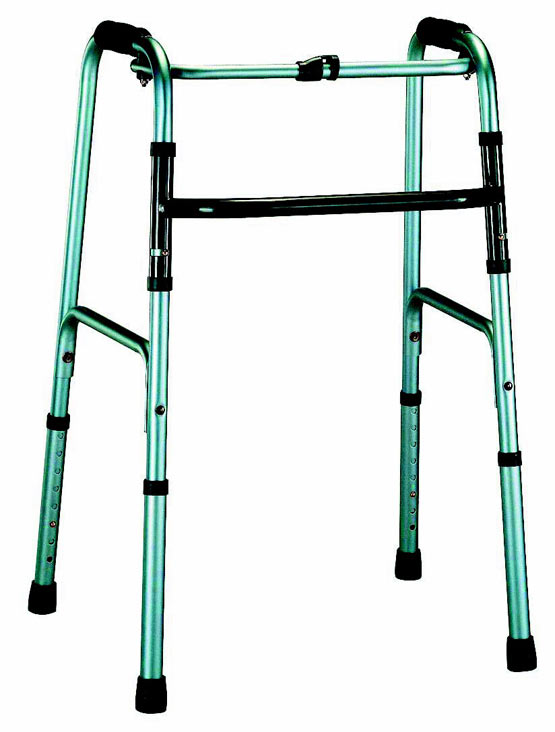 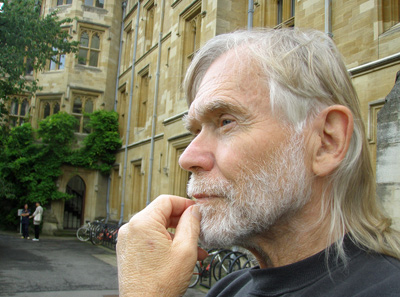 Dette er vaner og holdninger. At bruge dem forbedrer tænkning over tid. Blive en mesterhånd-værker med dine tænkningsværktøjer.
Måder at kontrollere, om du bruger dine tænkningsværktøjer godt.
De forskellige aspekter af tænkning. 
Omfatter at stille spørgsmål, indsamle information, danne antagelser og drage konklusioner
Paul-Elder modellen for kritisk tænkning består af tre hoveddele
Intellektuelle standarder
Elementer af tankeprocessen
Intellektuelle dyder
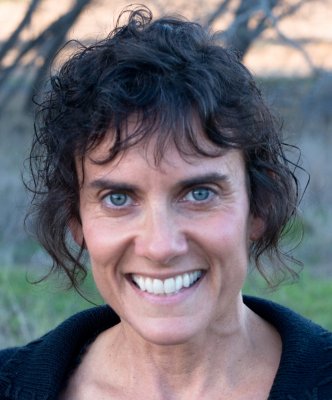 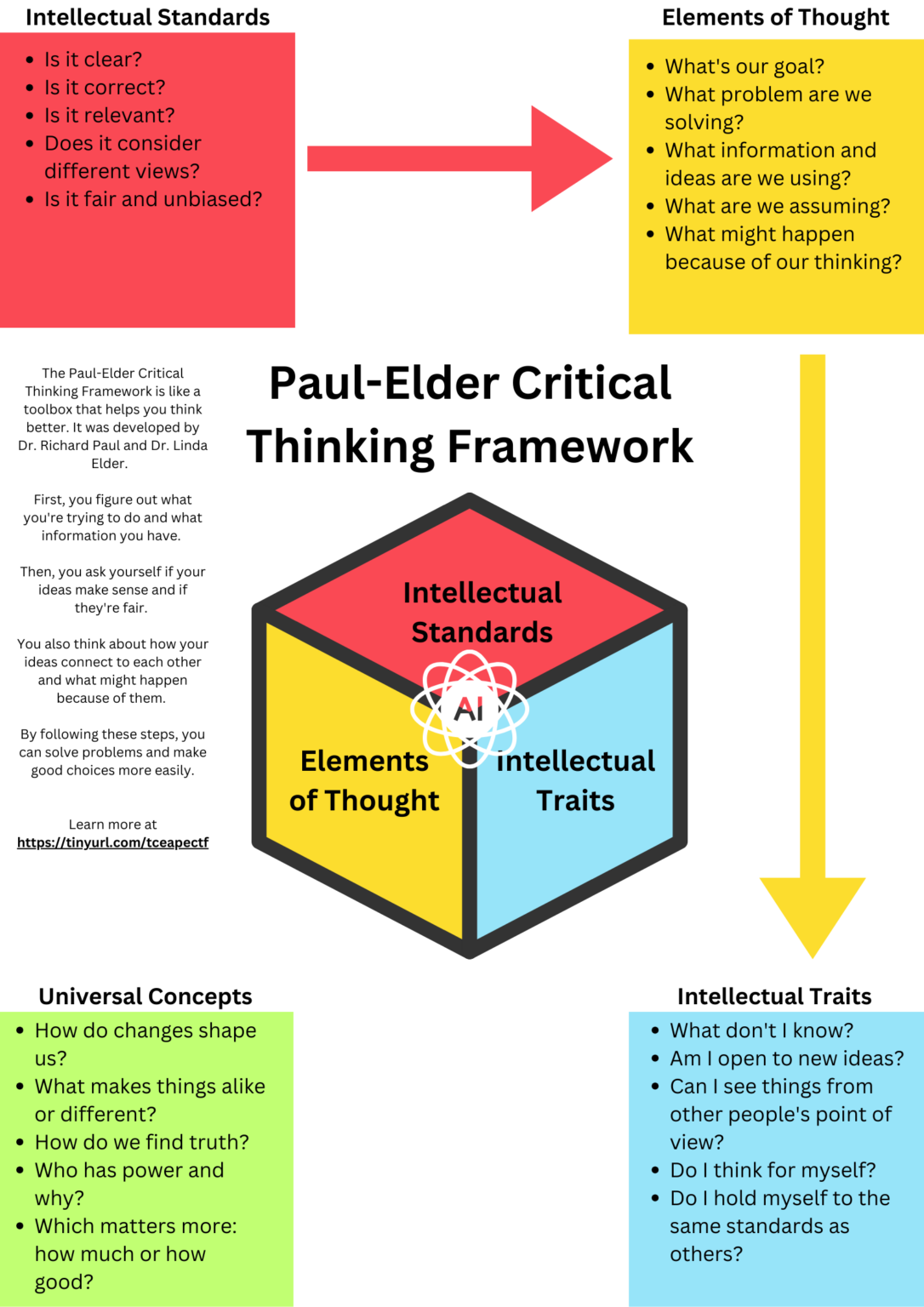 Intellektuelle dyder

Intellektuel ydmyghedElever bør erkende, at AI ikke altid har ret, og at de skal være åbne for andre kilder.

Intellektuel modighedElever bør udfordre AI’s svar og undersøge alternative forklaringer.

Intellektuel integritetElever bør bruge AI som et læringsværktøj fremfor en genvej til at undgå egen indsats.
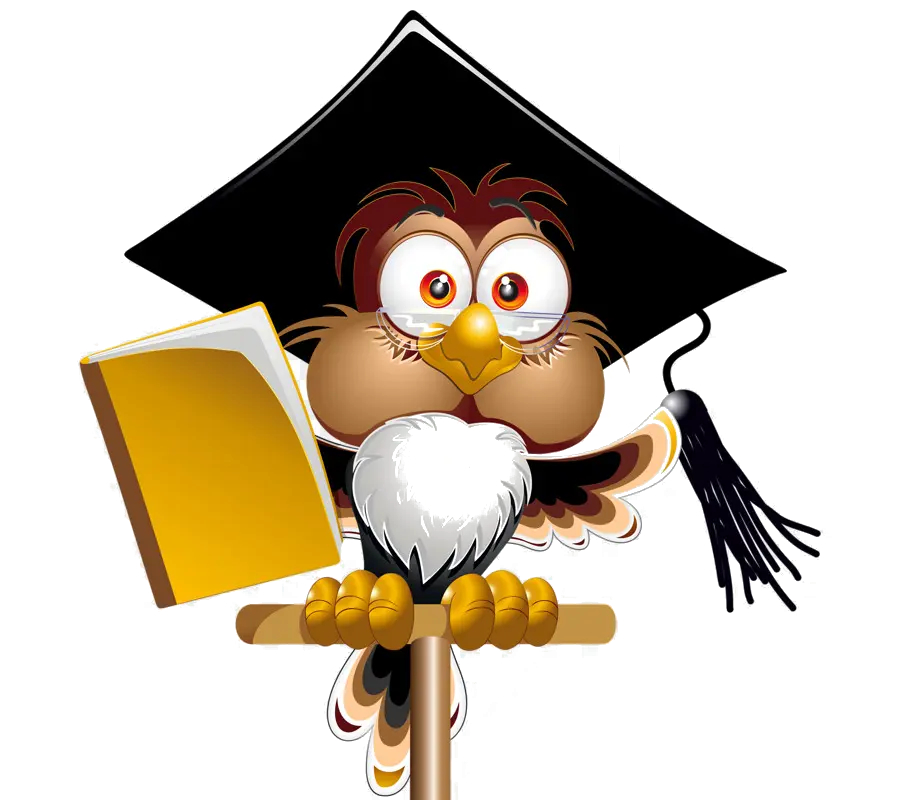 Prompt: 
Hvad er tyngdekraft?
Hvordan er et grundstof opbygget?
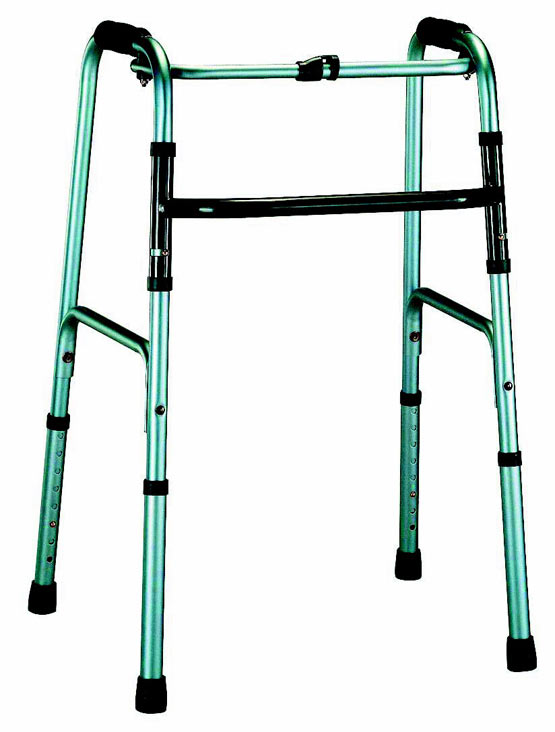 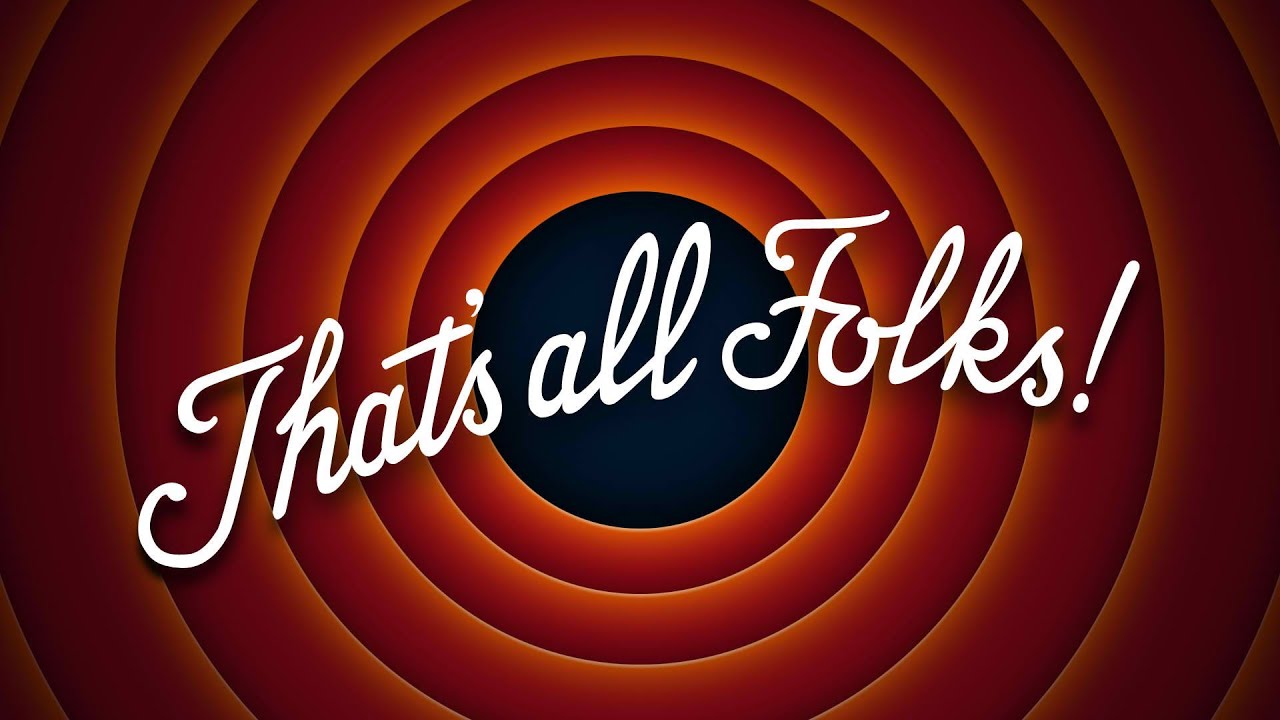